Zorgvragers met hartaandoeningen
Hoofdstuk 15
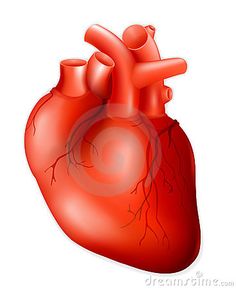 Het hart
Hartaandoeningen
Atherosclerose
Coronair lijden
Angina pectoris
Hartinfarct
Hartritmestoornissen
Klepgebreken
Hartfalen
Atherosclerose: “aderverkalking”
Atherosclerotische plaques (afzetting vetten en fibreus weefsel)
Arteriële trombose
Embolie
Aneurysma
Risicofactoren:
- erfelijkheid
      -hypertensie
      -diabetes
      -te hoog cholesterol
Artherosclerose:
1.Binnenbekleding bloedvat 2. ophoping van cholesterol, vet, dode witte bloedcellen;3. verkalkte kern; 4. bindweefsellaag; 5. spierlaag.
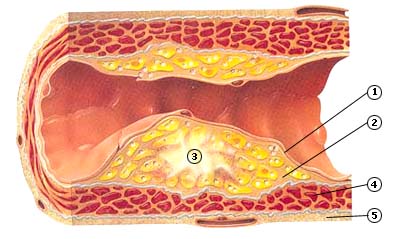 Coronair lijden: atherosclerose kransslagaders
Vernauwing Kransslagaders
Risicofactoren
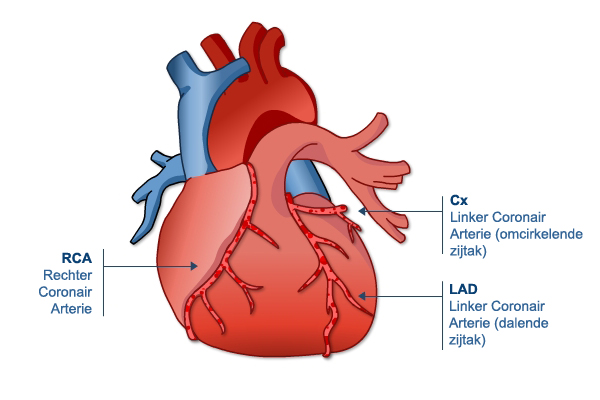 Angina pectoris
Symptomen (“pijn op de borst”)
Behandeling
Medicijnen
Antistollingsmiddelen
Verpleegkundige zorg
Aanpassen leefstijl
Voeding
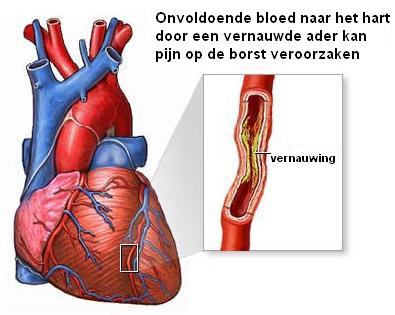 Hartinfarct
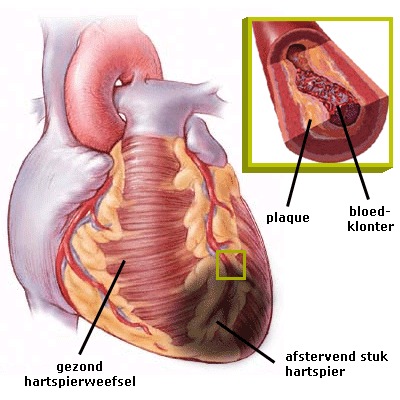 Symptomen
Revalidatie
Medicatie
Verpleegkundige zorg:
Leefregels
Voeding
Psychosociale begeleiding
Zorgvragers met hartritmestoornissen
Symptomen
Boezemfibrilleren
Hartblok 
Ventrikelfibrilleren 
Onderzoek en behandeling
Verpleegkundige zorg
Symptomen
Functie hart en kleppen
Filmpje: werking hart en kleppen:

http://www.e-gezondheid.be/de-werking-van-de-kleppen/video/321
Zorgvragers met klepgebreken
Aortastenose: aangeboren afwijking of verworven:
Aorta-insufficientie:
Mitralisstenose
Mitralisinsufficientie
Pulmonalisstenose
Tricuspidalisstenose
klepgebreken
Onderzoek en behandeling: ECG  en Echo Hart

Verpleegkundige zorg  afhankelijk  van de oorzaak
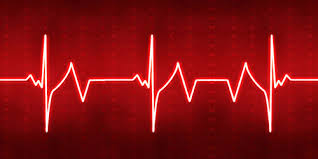 Hartfalen
Oorzaken:
80 % door Hartinfarcten
Hoge bloedruk
Niet goed functionerende hartkleppen: hart moet harder werken
Hartritme stoornissen
Cardiomyopathie (hartspierziekte) meestal door erfelijke aanleg
Hartfalen
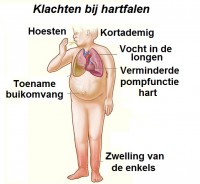 Symptomen

Onderzoek en behandeling
Hartfalen
Verpleegkundige zorg:
Controle vitale functies
Vochtbalans
Overgewicht
Zout
Beweging
Zelfzorg
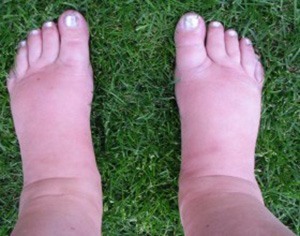 Opdrachten
Hoofdstuk 17
Bladzijde 201
Maak opdracht  2, 4, 6, 7, 9 en 10 in tweetallen.
Bespreek het daarna met een ander tweetal
Klassikale bespreking 
Lees opdracht 5 en 8 en denk hierover na